UNIVERSITE MOHAMED LAMINE DEBAGHINE –SETIF-2
FACULTÉ DES LETTRES ET DES LANGUES
DÉPARTEMENT DE FRANÇAIS
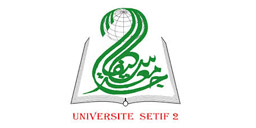 COURS INTRODUCTIF
AIRE CULTURELLE QUÉBÉCOISE
Dr. Ismail SLIMANI
                                Université de Sétif-1
                                Laboratoire SACER/Université de Mostaganem
TERRITOIRE DU CANADA
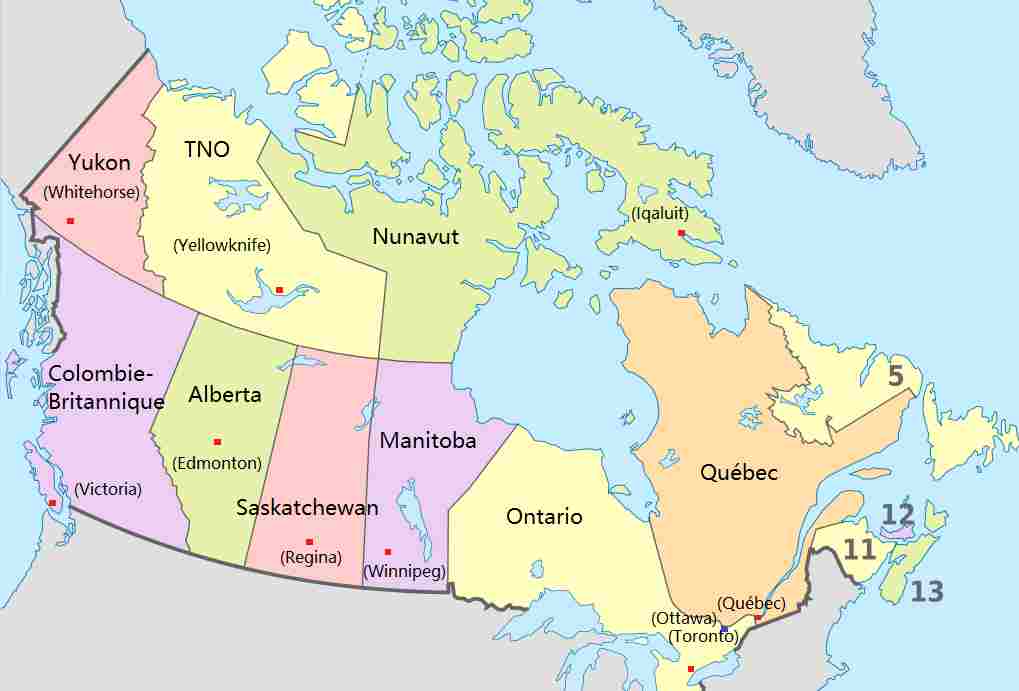 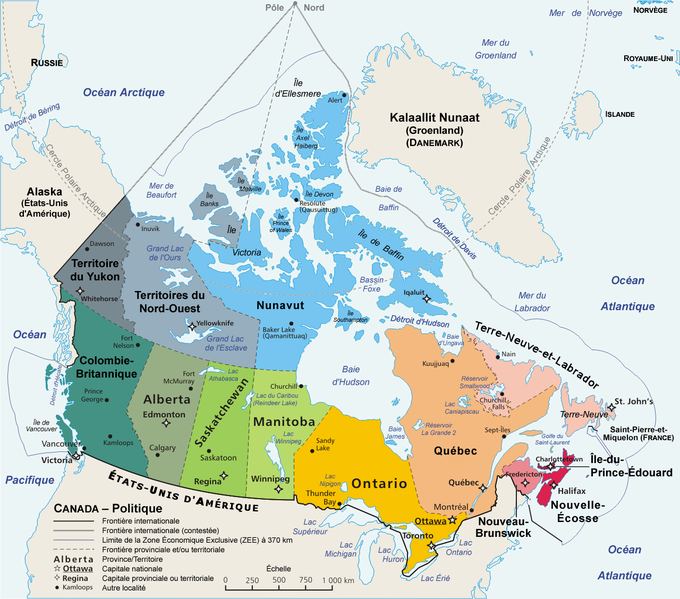 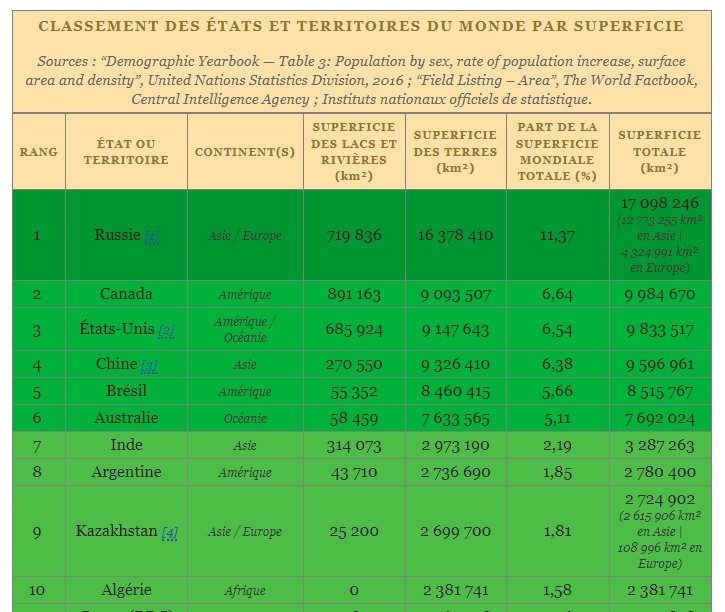 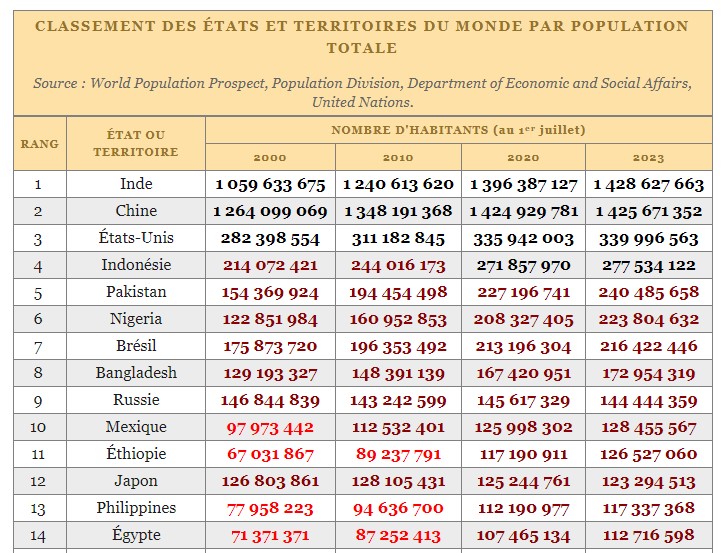 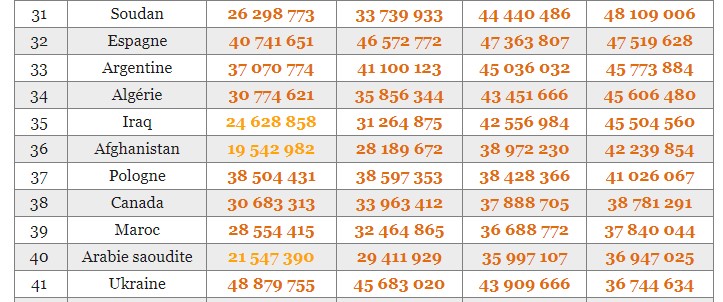 Territoire du Québec
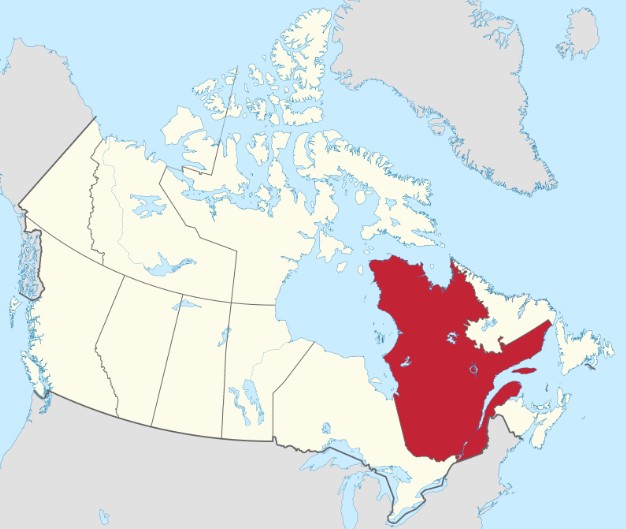 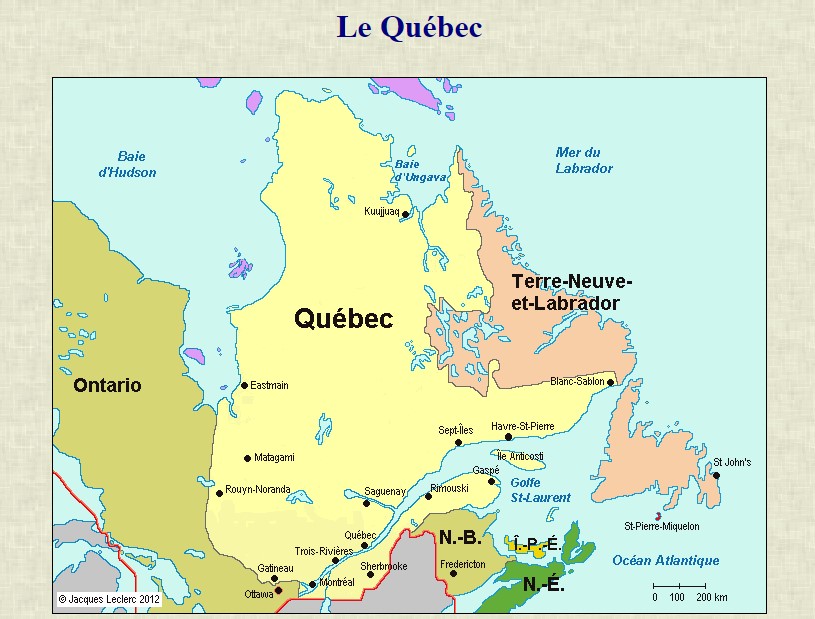 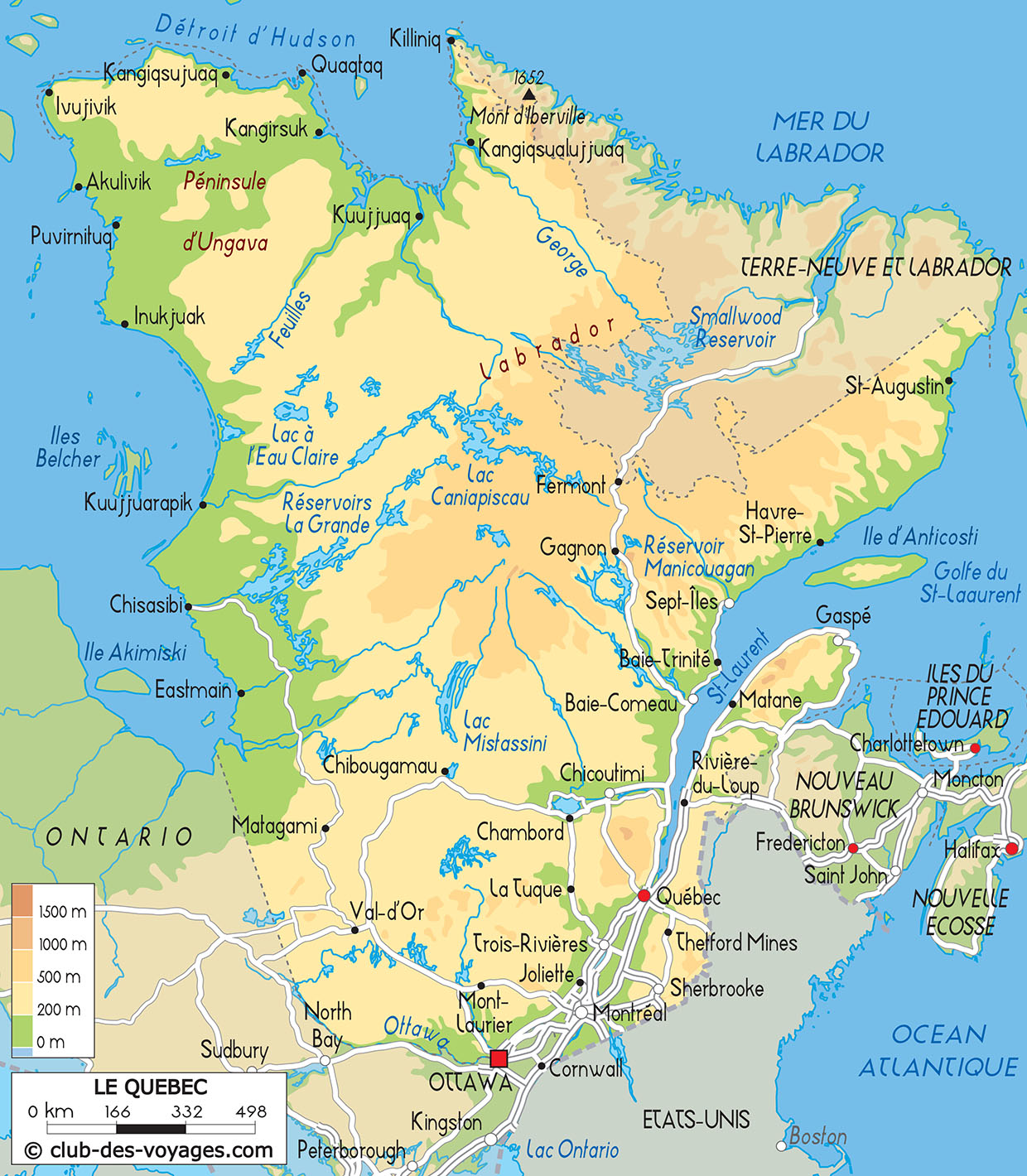 Emblèmes du Québec
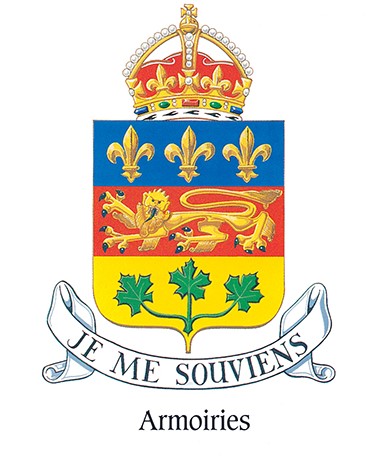 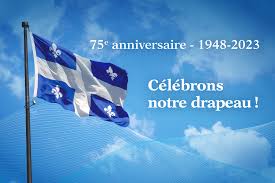 Territoire Francophone
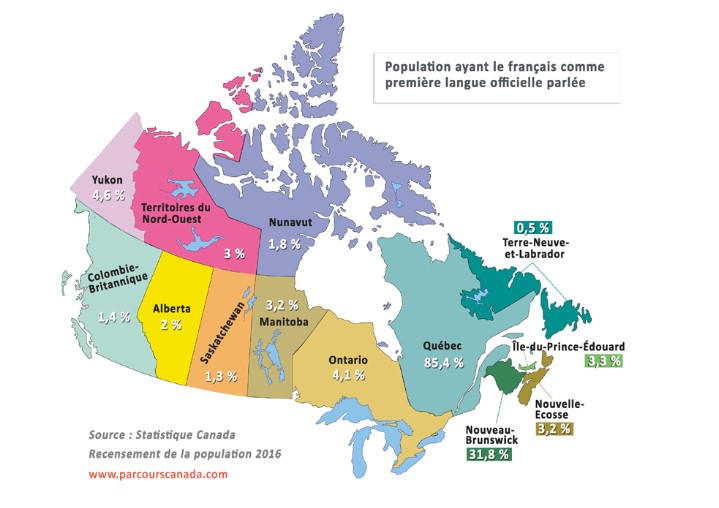